স্বাগতম
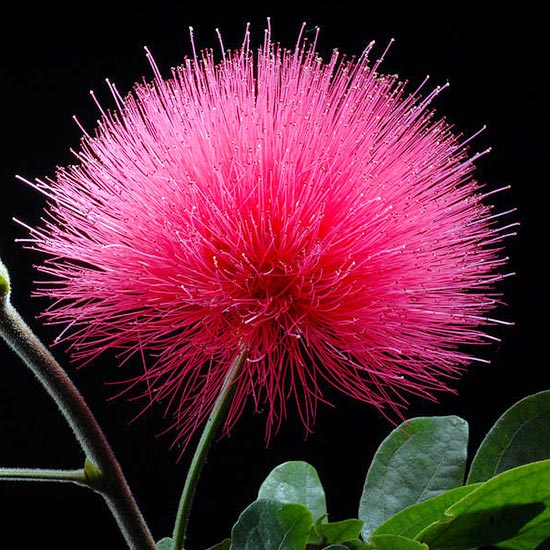 শিক্ষক পরিচিতি
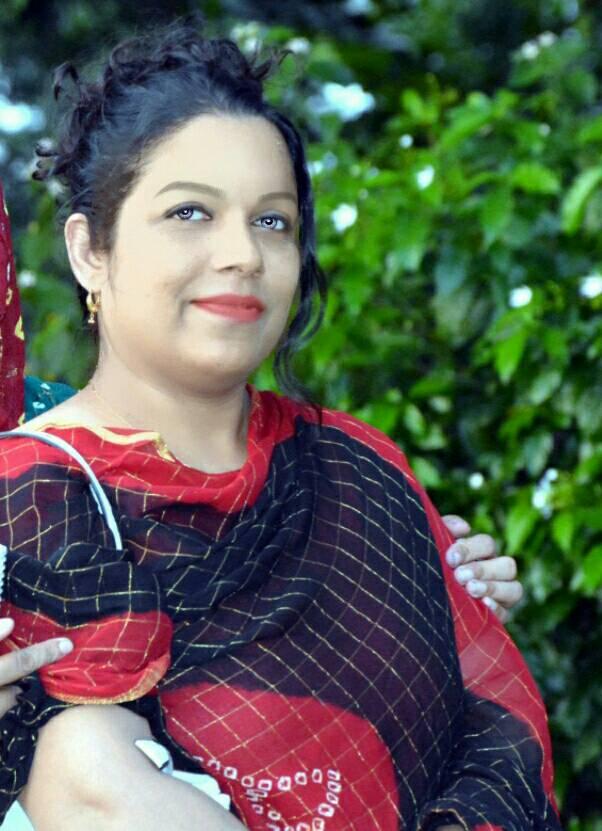 শামিমারা বেগম
সহকারী শিক্ষক
টাউন মডেল বালক সরকারি প্রাথমিক বিদ্যালয়।
হবিগঞ্জ পৌরসভা, হবিগঞ্জ।
পাঠ পরিচিতি
শ্রেণিঃ চতুর্থ
বিষয়ঃ বাংলাদেশ ও বিশ্বপরিচয়
পাঠের নামঃ বাংলাদেশের ক্ষুদ্র নৃ - গোষ্ঠী
সময়ঃ ৩৫ মিনিট

পাঠ্যাংশঃ বাংলাদেশের ৪৫টিরও ----- বিনিময় করেন।
শিখনফল
২.৩.১  বাংলাদেশের বিভিন্ন ক্ষুদ্র নৃ - জনগোষ্ঠীর নাম বলতে পারবে।
২.৩.২  চাকমাদের সংস্কৃতি ( পোশাক,খাদ্য ও উৎসব ইত্যাদি) বর্ণনা করতে পারবে ।
২.৩.৩  শিশুরা চাকমা নৃ - জনগোষ্ঠীর জীবনধারা ও সংস্কৃতির প্রতি শ্রদ্ধাশীল হবে।
এসো কিছু ছবি দেখি
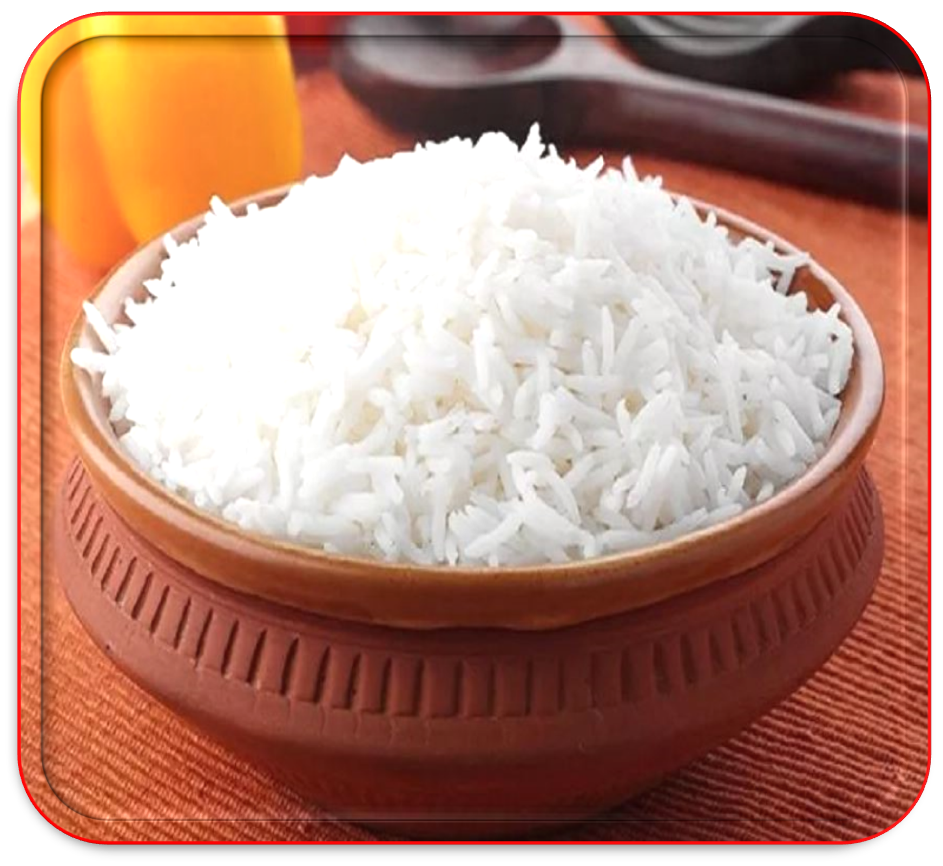 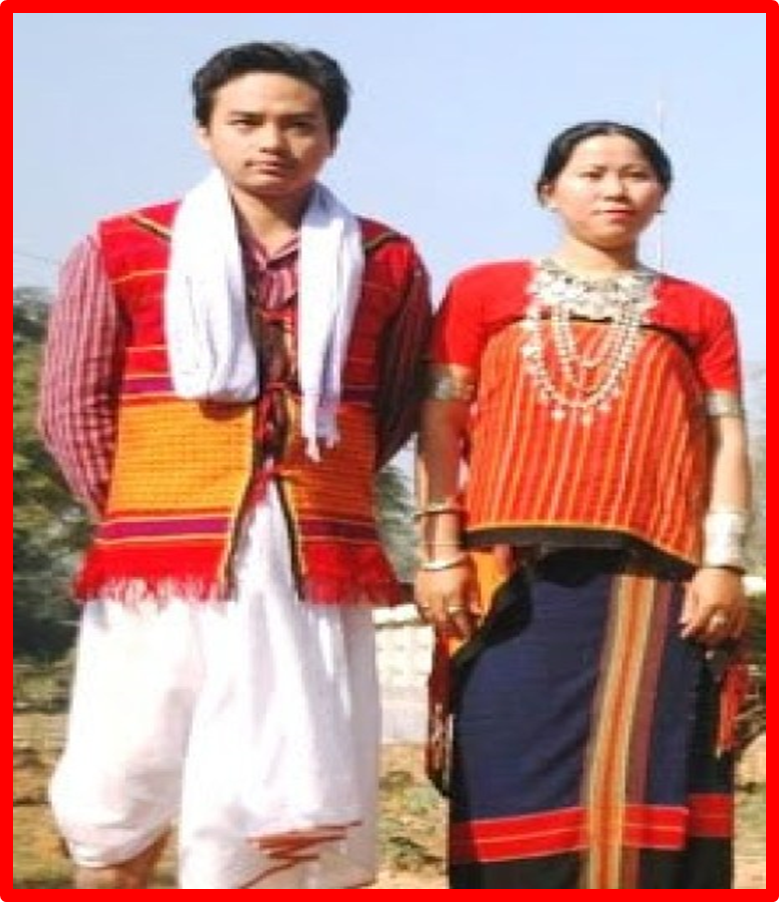 চাকমাদের পোশাক
চাকমাদের প্রধান খাবার
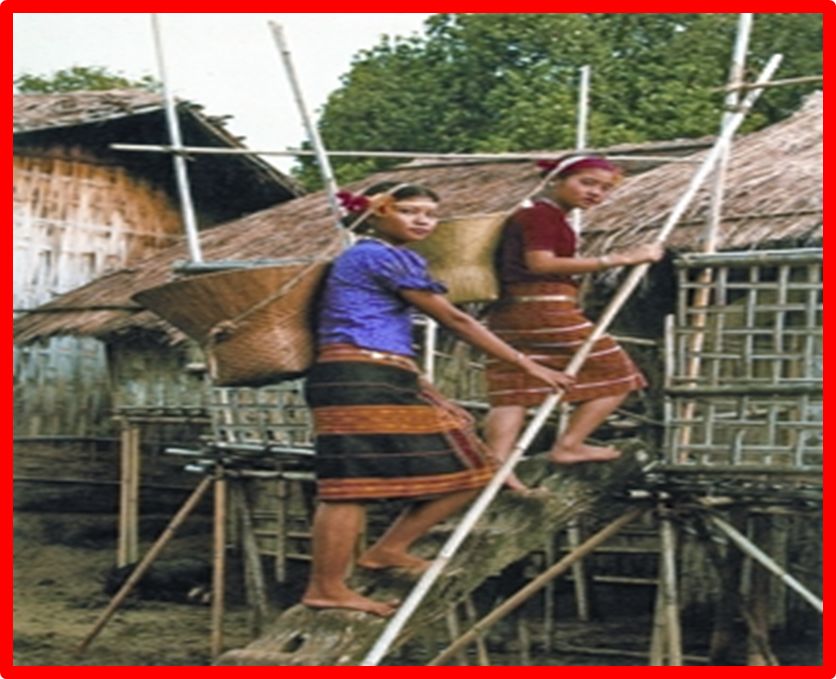 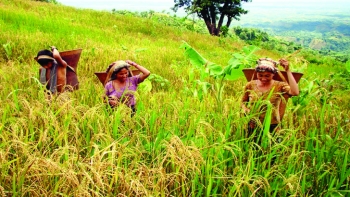 চাকমাদের মাচা ঘর
জুম চাষ
আমাদের আজকের পাঠ
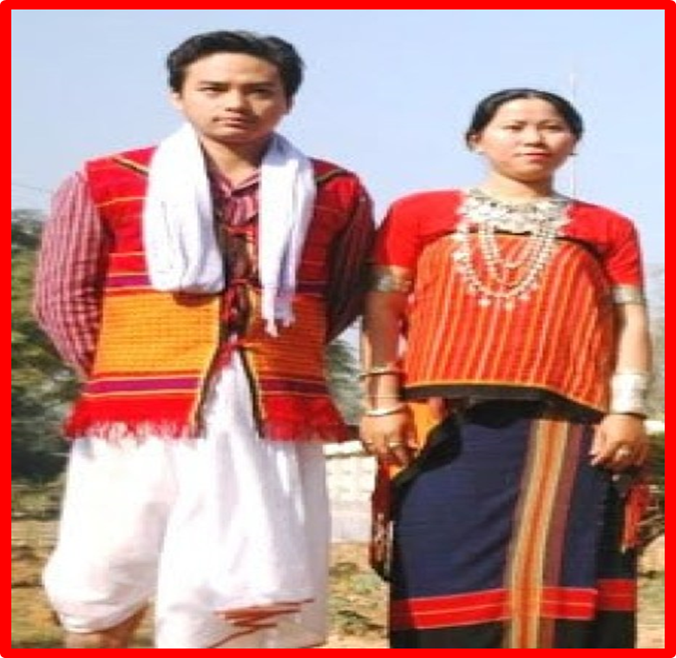 চাকমা
আরও কিছু ছবি দেখি...
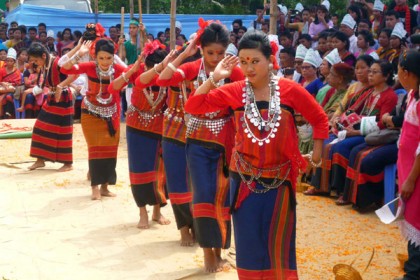 চাকমাদের ঐতিহ্যবাহী নাচ
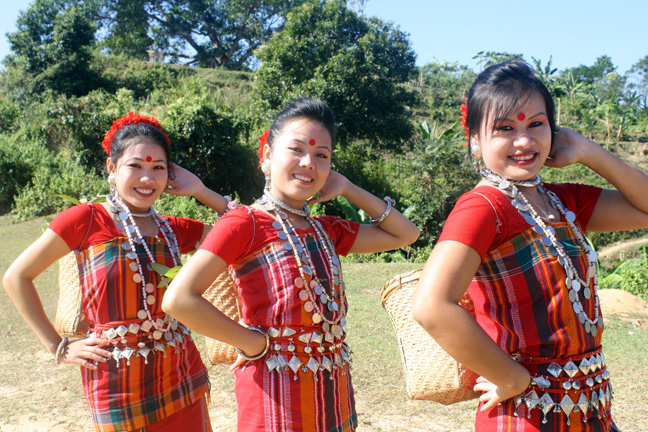 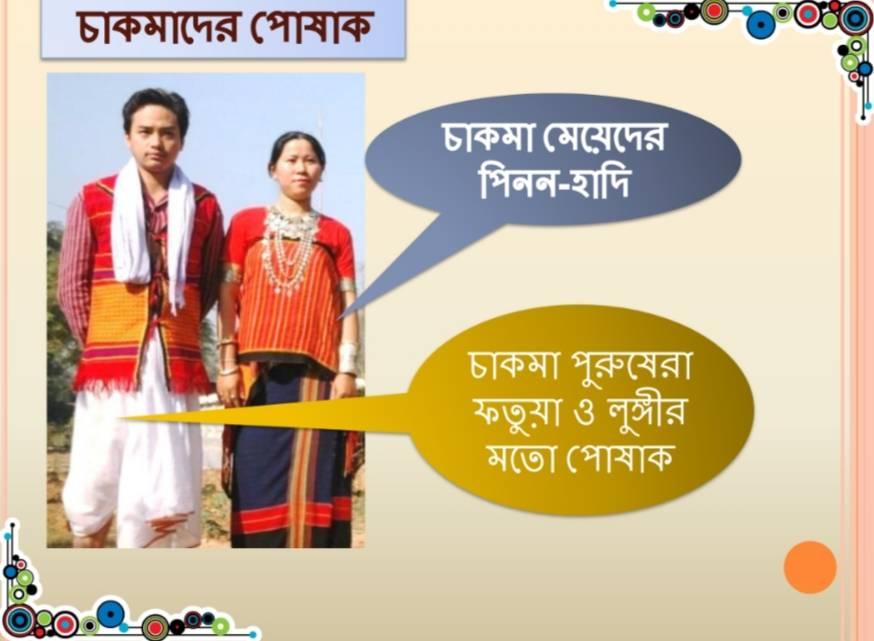 চাকমাদের নৃত্য
চাকমাদের পোশাক
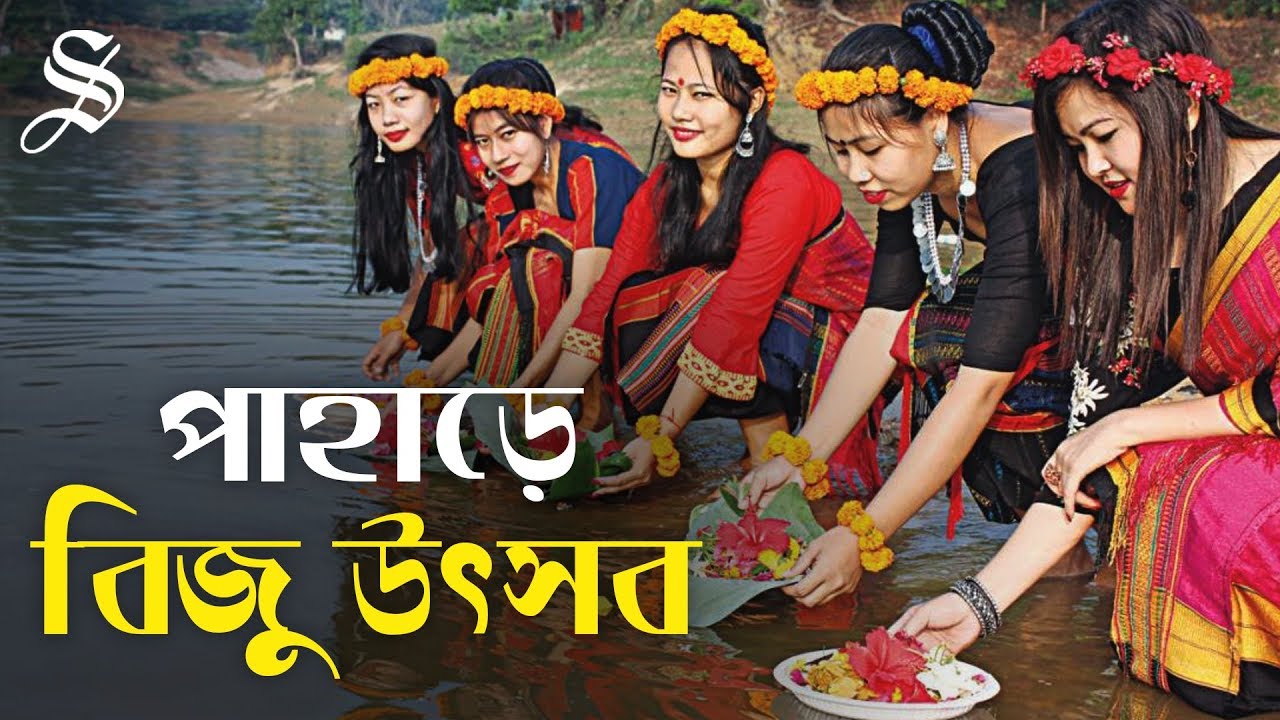 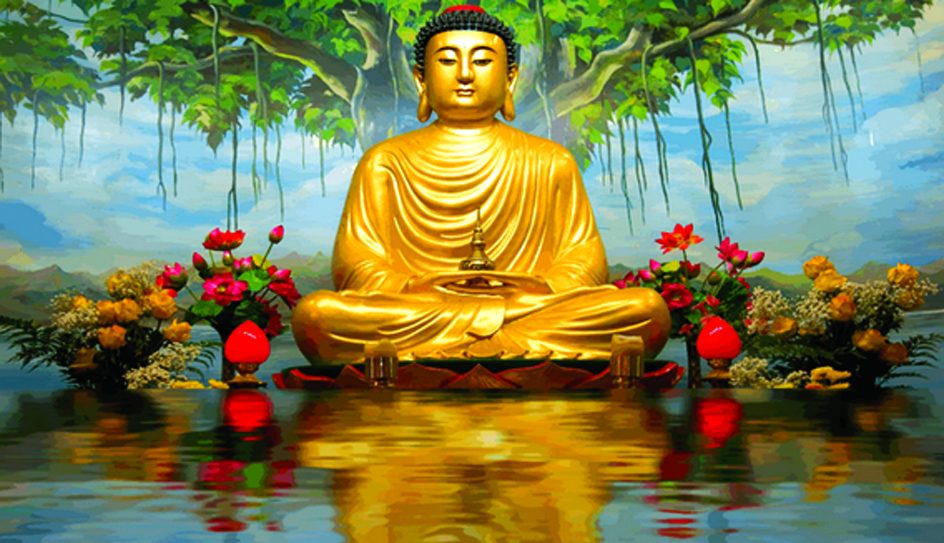 বৌদ্ধ পূর্ণিমা
বিজু উৎসব
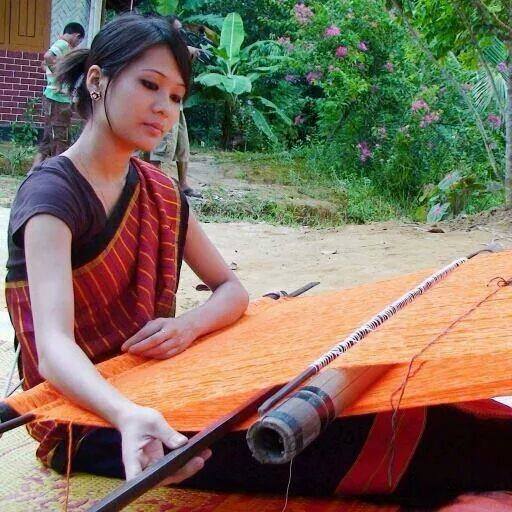 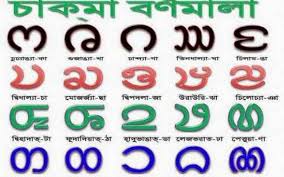 চাকমাদের বর্ণমালা
চাকমাদের কাপড় বোনা
তোমাদের পাঠ্য বইয়ের ১০ পৃষ্ঠা খোলে নীরবে পড়
দলীয় কাজ
মূল্যায়ন
১. চাকমারা কোন ধরনের বাড়ি তৈরি করেন ?
২. চাকমাদের দুইটি উৎসবের নাম লিখ।
৩. চাকমাদের দুইটি পোষাকের নাম লিখ ।
বাড়ির কাজ
১. চাকমাদের জীবনযাত্রার সাথে তোমাদের জীবনযাত্রার কী মিল আছে তা লিখে আনবে ।
ধন্যবাদ সবাইকে
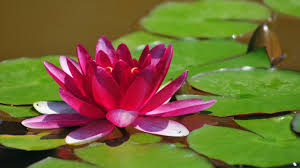 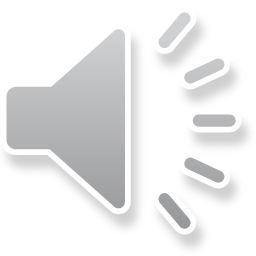